«В 15 лет я обратил свои помыслы к учению.   В 30 лет — я обрёл прочную основу.   В 40 лет — я сумел освободиться от сомнений.   В 50 лет — я познал волю Неба.   В 60 лет — я научился отличать правду от лжи.   В 70 лет — я стал следовать зову моего сердца и не нарушал Ритуала».
На всем пространстве под обширным небом
Император обуздал стремления и объединил помыслы.
Для орудий и оружия он установил единый образец
И единое написание письменных знаков.
На всем пространстве, где светят солнце и луна,
Все люди благополучно завершают свою жизнь,
И нет никого, кто бы не осуществил своих желаний.
На западе империя достигает сыпучих песков,
На юге – земельных окраин,
На востоке – доходит до Восточного моря,
А на севере – замыкается оградой.
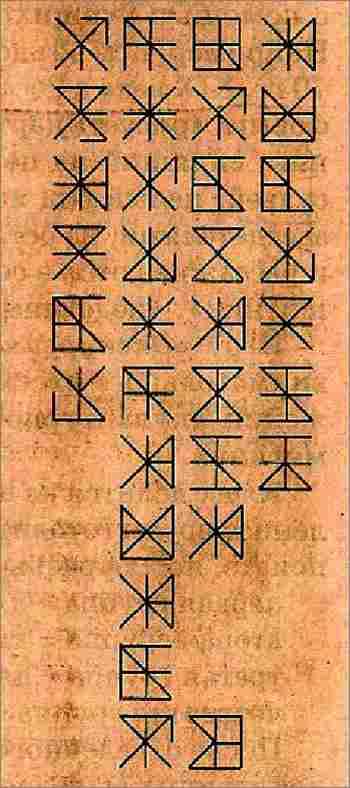 Первый властелин единого Китая
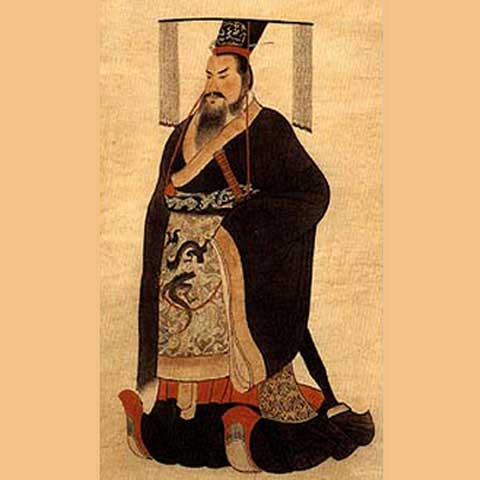 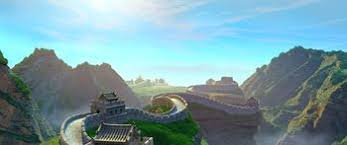 Почему правление династии  Цинь было таким недолгим?
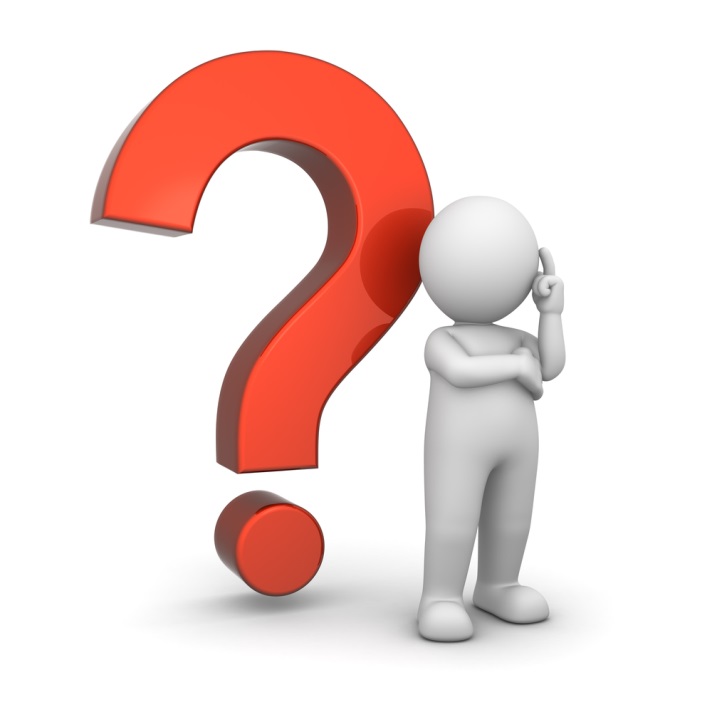 Реформы Цинь Шихуана
Разделил страну на 36 областей;
Совершил военный поход;
Ввёл единую монету, меру веса и длинны;
Построил дворец;
Ввел единые законы;
Провел перепись населения.
Цели походов
Завоевание новых земель        Захват богатств
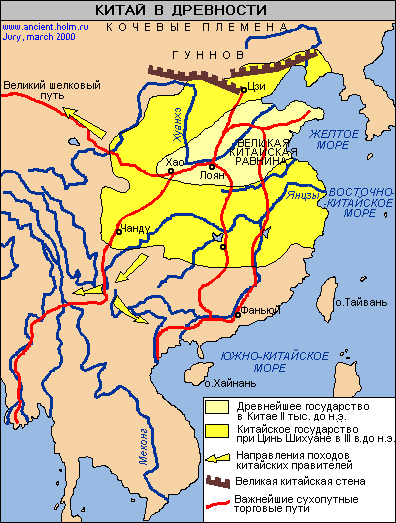 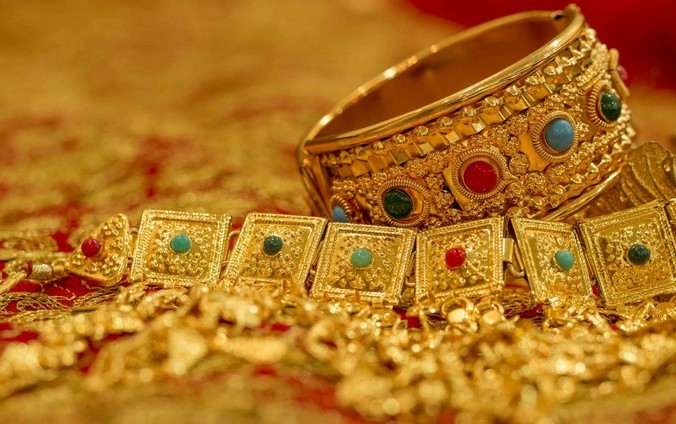 Великая Китайская стена
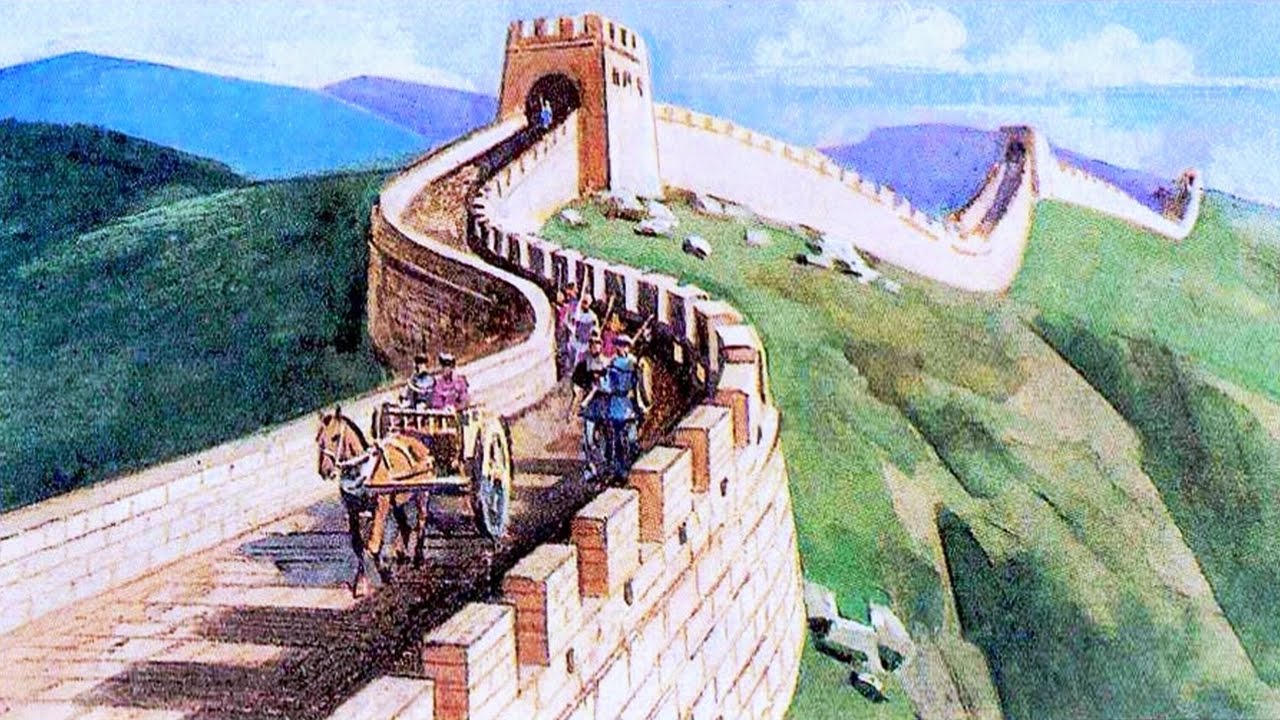 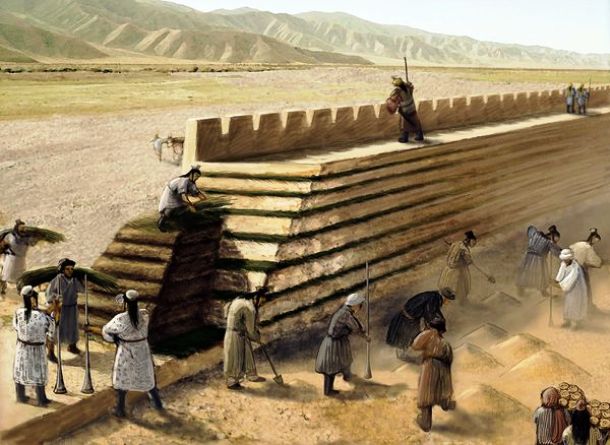 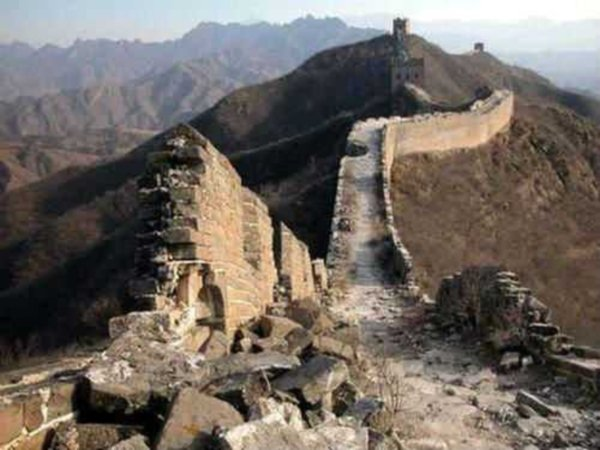 Великая Китайская стена в настоящее время
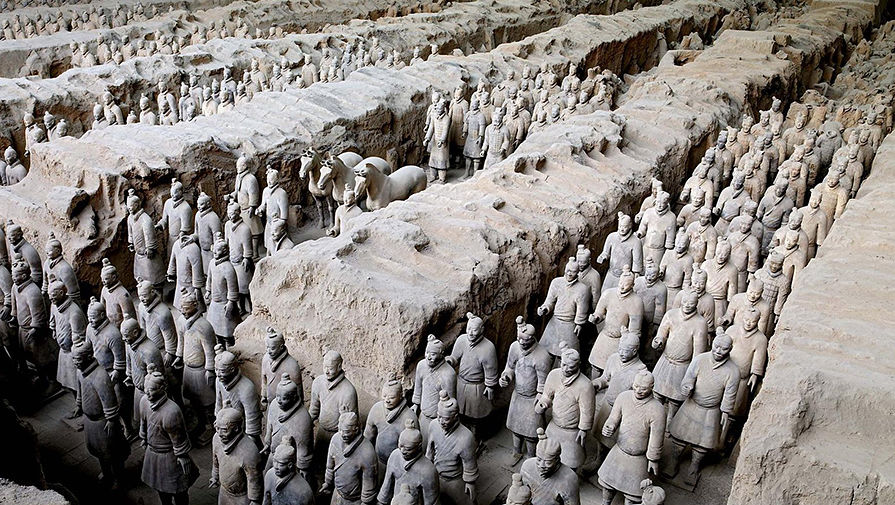 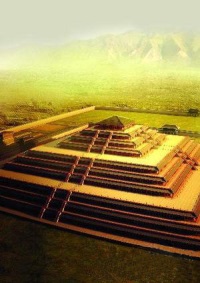 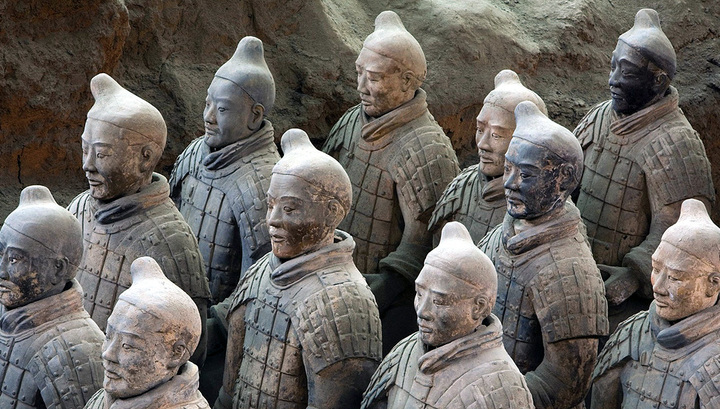 Гробница 
Цинь Шихуана
В 221 г. до н.э. правитель империи Цинь объединил весь Китай. После объединения Китая, Цинь Шихуан стал вести войны внутри страны и с другими государствами. Самым слабым противником были племена гуннов. Чтобы обезопасить свое государство, Цинь Шихуан приказ построить высокие китайские башни. В своем государстве Цинь Шихуан проводил мудрую политику, но не проводил  никаких реформ. Народ Китая был доволен своим правителем. Династия Цинь правила в Китае сотни лет.
В 221 г. до н.э. правитель империи Цинь объединил весь Китай. После объединения Китая, Цинь Шихуан стал вести войны внутри страны (внутри государста войны не велись) и с другими государствами. Самым слабым (сильным)  противником были племена гуннов. Чтобы обезопасить свое государство, Цинь Шихуан приказ построить высокие китайские башни (Великую Китайскую стену). В своем государстве Цинь Шихуан проводил мудрую политику, но не проводил  никаких реформ (провел ряд реформ). Народ Китая был доволен (недоволен) своим правителем. Династия Цинь правила в Китае сотни лет (правление династии было недолгим).